Water / hydration

Number of calories

Can’t buy anything during expedition

Snacks + lunch day 1

Evening meal (20 conditions)

Breakfast day 2

Snacks and lunch day 2
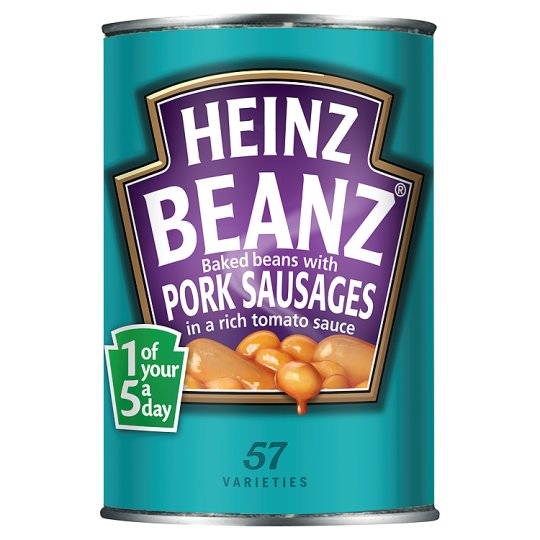 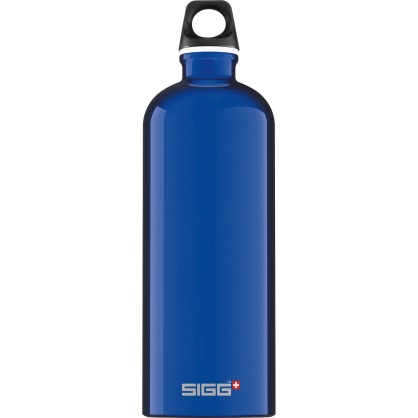 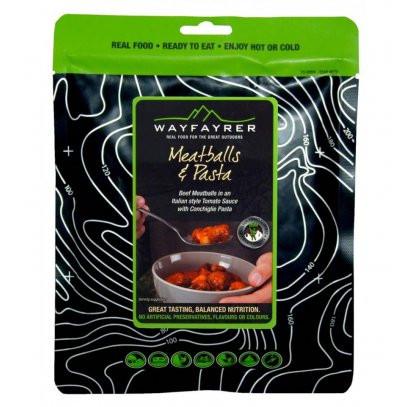 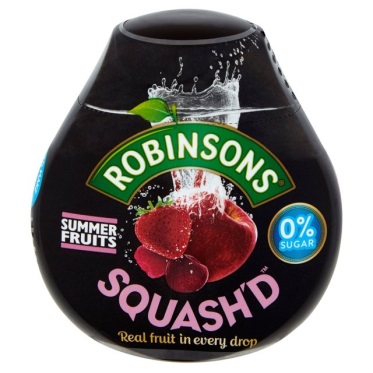 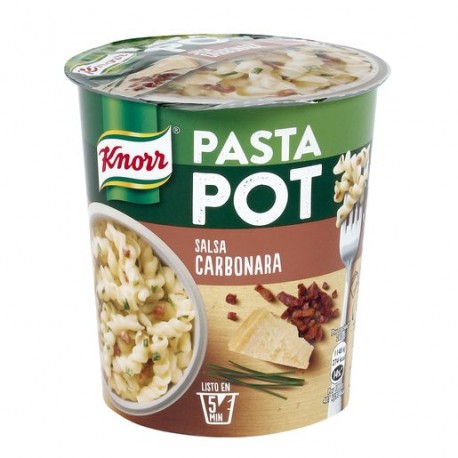 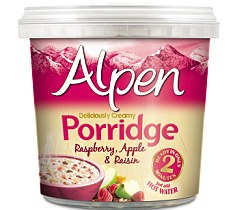 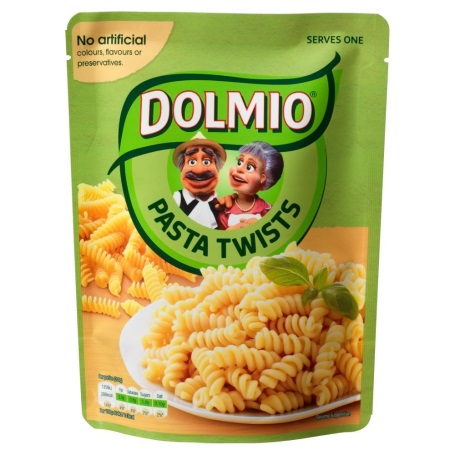 You have to cook a substantial meal – pass or fail on qualifier

Breakfast

Depending on what you have depends on what you need – plate/bowl/mug/cutlery


Be careful with fresh produce

1 trangia between 2 or 3 

If your organised can be quicker and easier to have same meals

Cleaning of the trangia

There should be no sign that you have cooked there
Trangia Safety
Cook on a flat surface away  from  tents and paths

Don’t cook in or near tents

Everything will be very hot use the handle

Keep you trangia clean – hygiene

  Methylated spirits is flammable – fill up using a safety bottle away from flames

Flame can be invisible in daylight

Use the appropriate amount of methylated spirits – let the rest burn out

You will cook in front of qualified member of staff

NEVER REFILL A WARM BURNER – let it cool down or use another one (available from staff)